Volumes of Revolution
Twitter: @Owen134866

www.mathsfreeresourcelibrary.com
Prior Knowledge Check
Teachings for 
Exercise 5A
Volumes of Revolution
You need to be able to calculate the volume of a solid created by revolving a shape around the x-axis
y
y
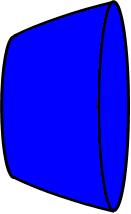 This would be the solid formed
x
x
a
b
You already know how to find the area under a curve by Integration
In this section you will learn how to find the volume of any solid created in this way. It also involves Integration!
Imagine we rotated the area shaded around the x-axis
 What would be the shape of the solid formed?
5A
Volumes of Revolution
You need to be able to calculate the volume of a solid created by revolving a shape around the x-axis

Imagine we already have the volume of a solid created this way

A small increase in the value of x will lead to a small increase in the volume of the solid

We can label some coordinates

The increase in the volume will be between two values, both of which can be calculated as volumes of cylinders…
5A
Volumes of Revolution
You need to be able to calculate the volume of a solid created by revolving a shape around the x-axis

So we now have the relationship as shown…
There is only one logical conclusion here…
5A
Volumes of Revolution
Usually written using y
5A
Volumes of Revolution
Set y = 0
Factorise
Solve
5A
Volumes of Revolution
Sub in the equation
Square the bracket (do not forget this!)
Integrate and use a square bracket
Write as a subtraction
Calculate
5A